Загадка     геккона
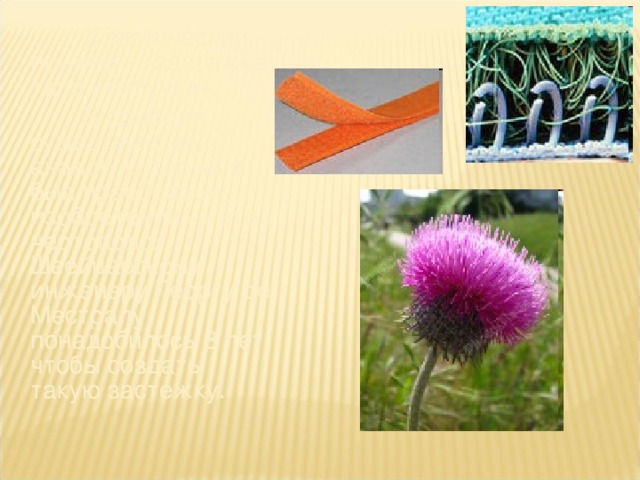 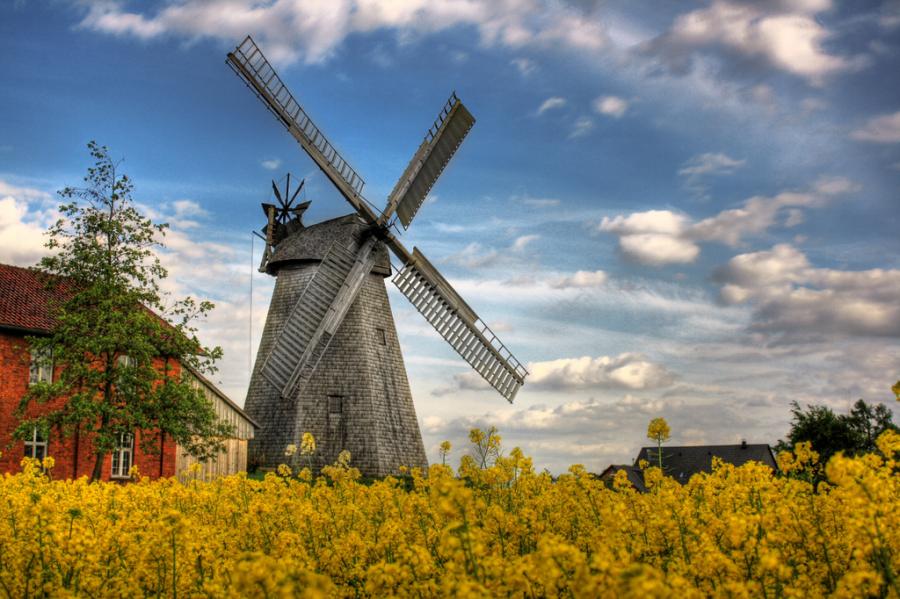 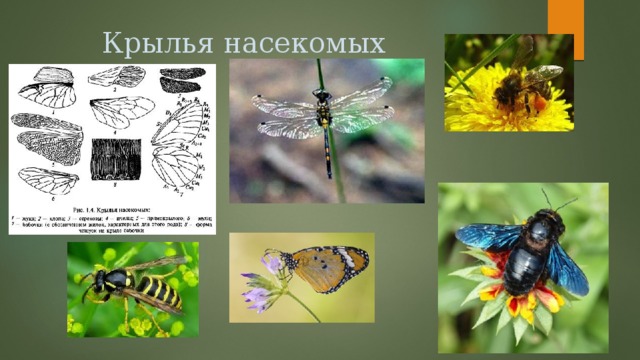 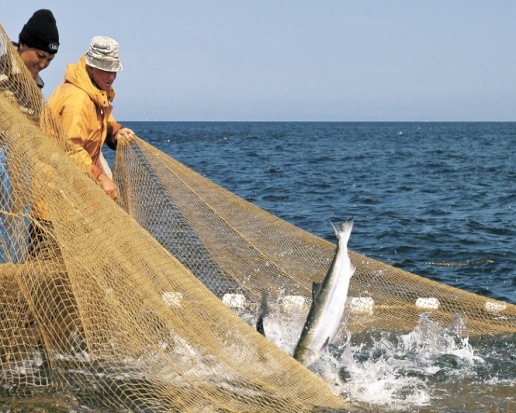 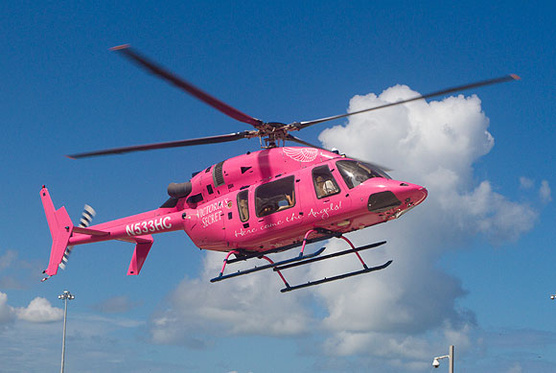 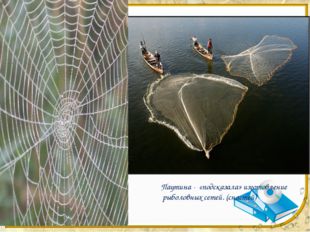 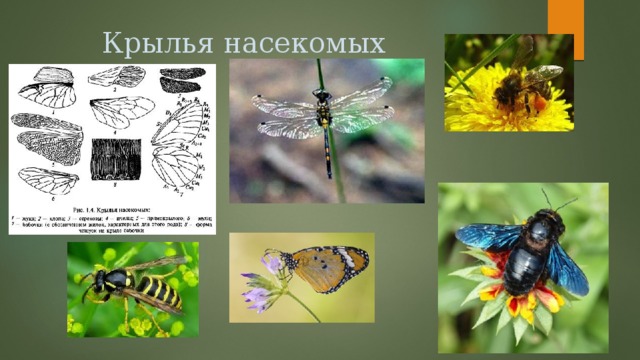 Как гекон удерживается на вертикальной              стене?
 
Прилипание?  
Электростатическое  притяжение ?                         
Сцепление между шероховатыми                                                                                                             поверхностями?
Присасывание?
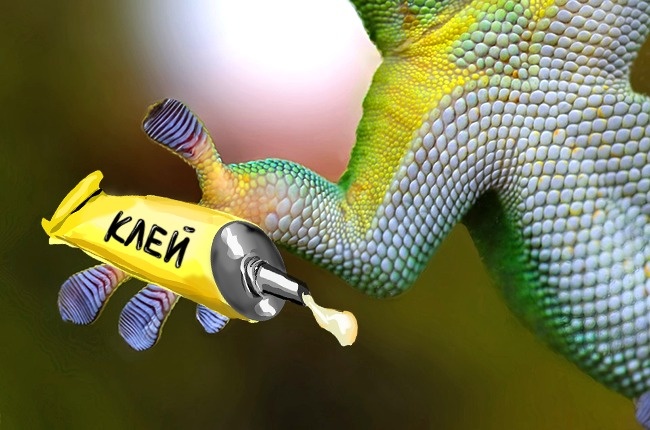 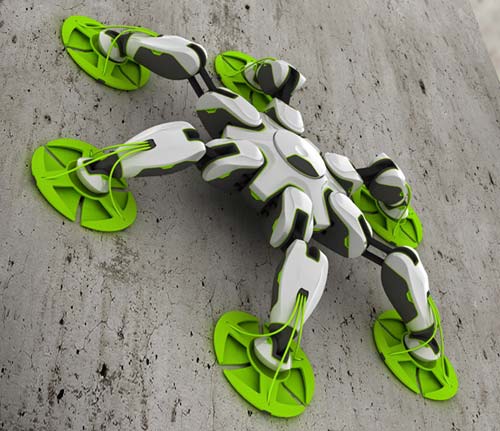 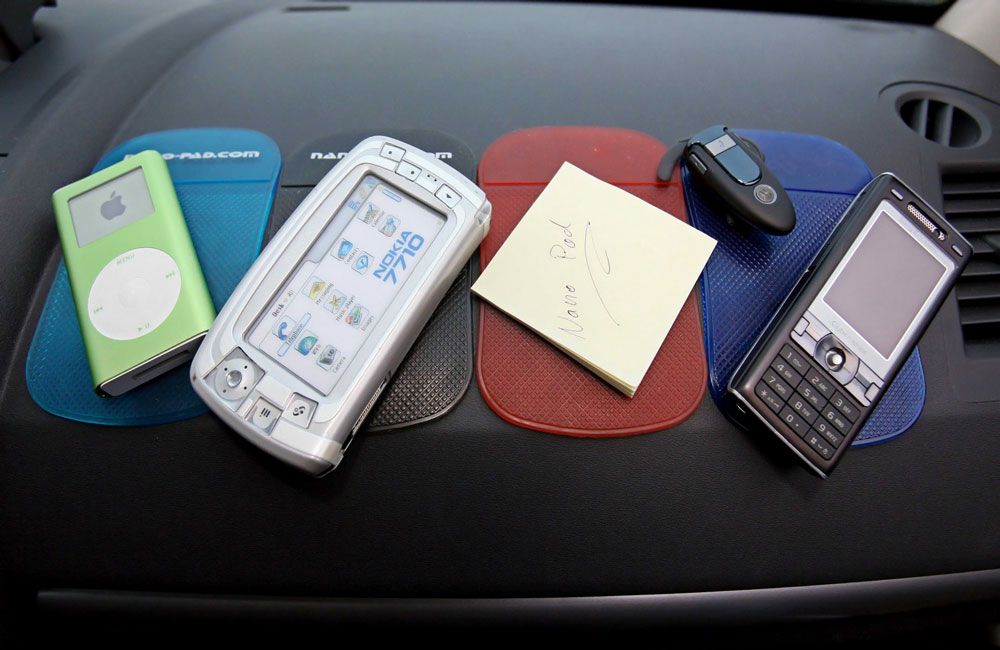